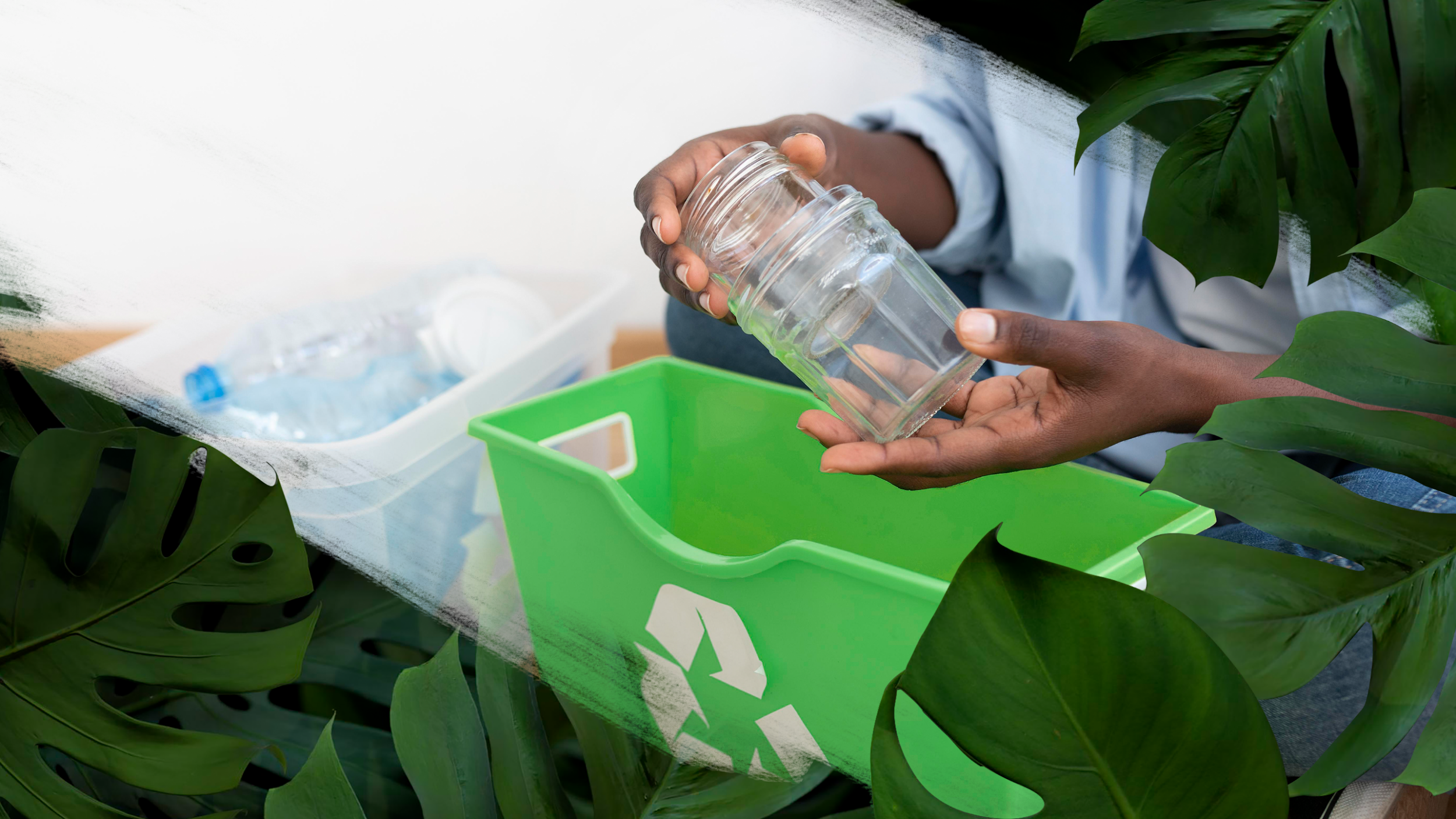 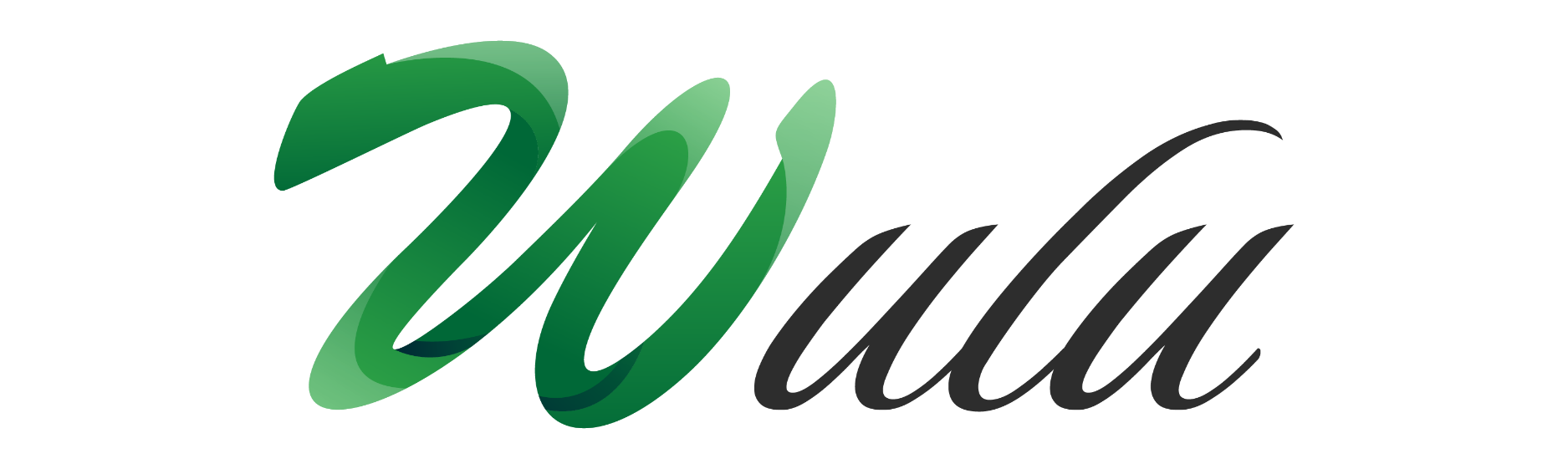 Pour un environment saint
www.wulu.com
Sommaire
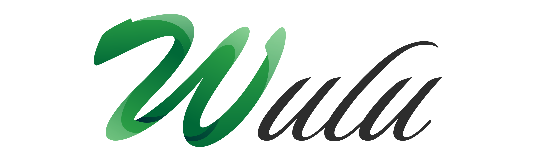 01
La vision
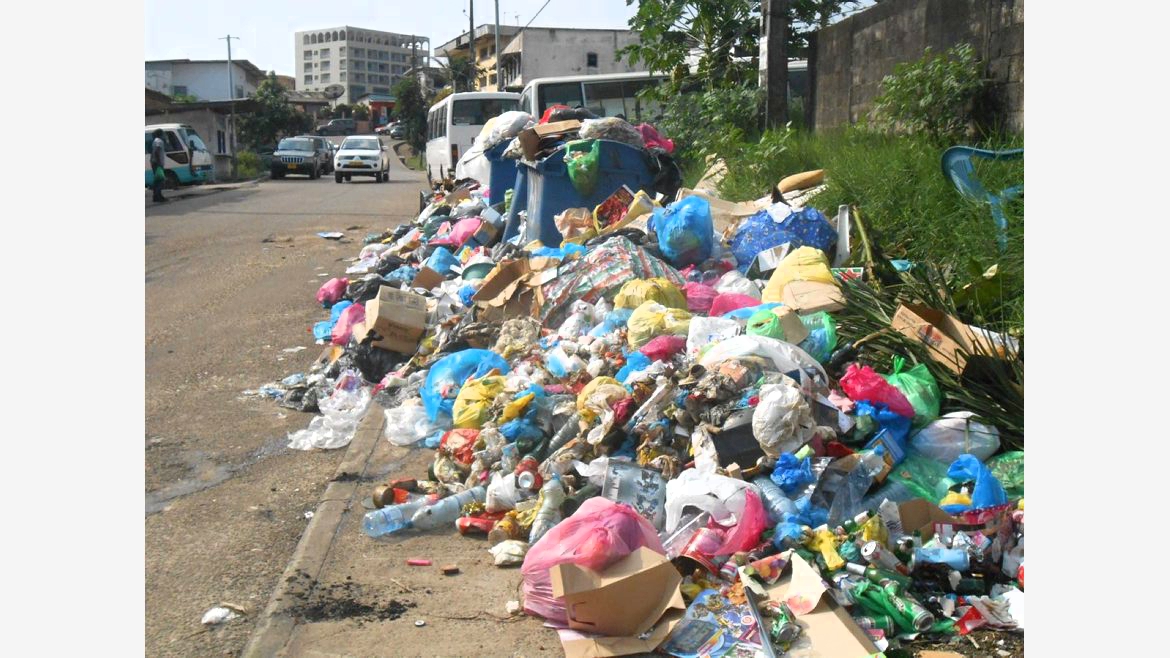 02
Le problème
03
Les alternatives
04
La solution
05
Le produit
06
La taille du marché
07
La description du modèle économique
08
Les principaux résultat obtenu à date
09
L’équipe
10
Cout du projet
11
Les prévisions financières
12
Plan d’utilisation des gains
13
Les OKR (Objectifs et résultats clés)
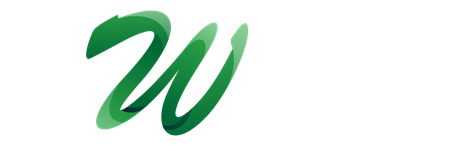 Notre Vision
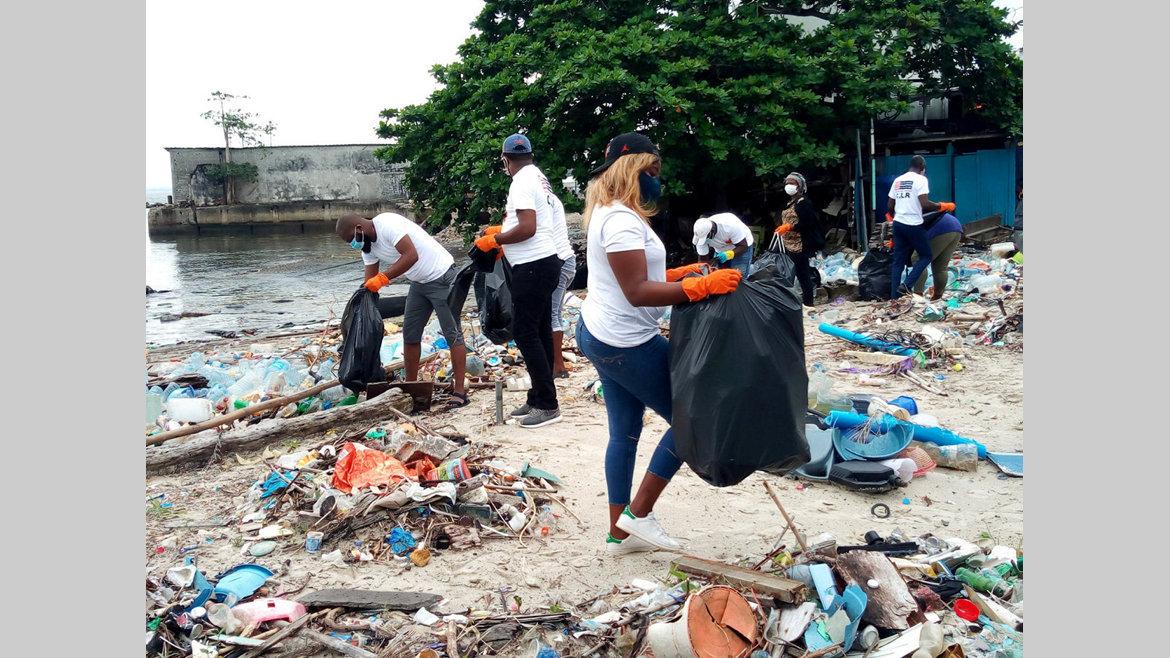 Notre vision
Revaloriser le métier de pré collecte et contribuer à l’amélioration des conditions d’hygiène à l’horizon 2030 sur le territoire national.
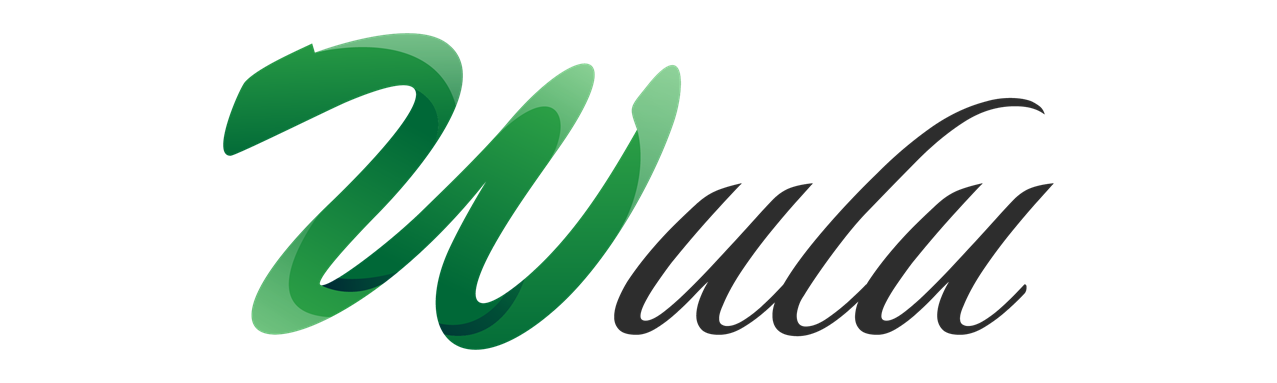 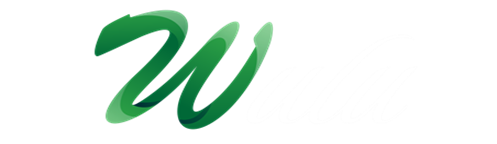 Le Problème
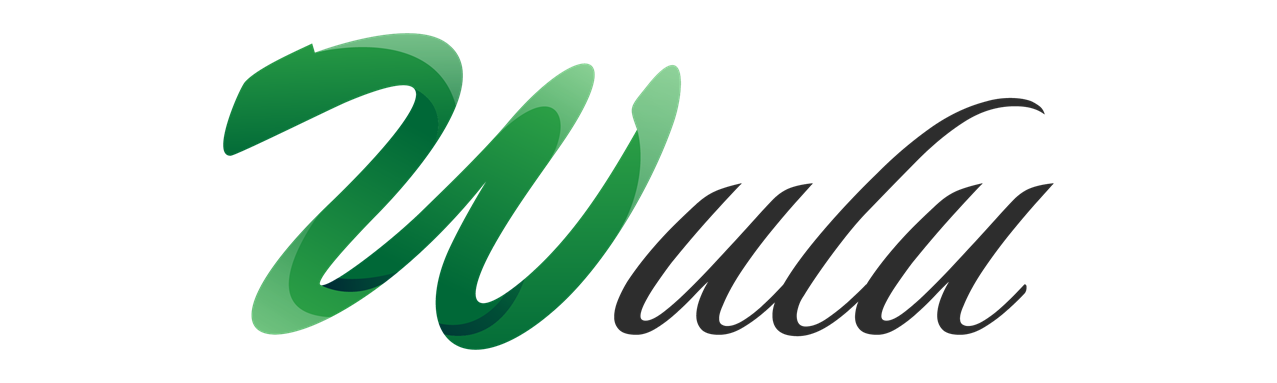 Le Problème
L'équipe WasteApp a mené une enquête auprès de 10 pré collecteurs concernant les difficultés qu’ils rencontrent. Ainsi, on note :
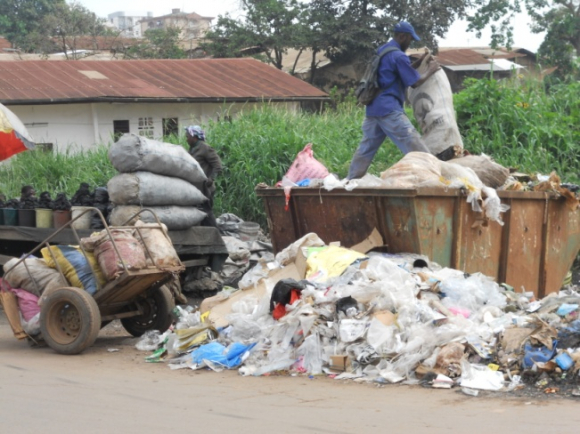 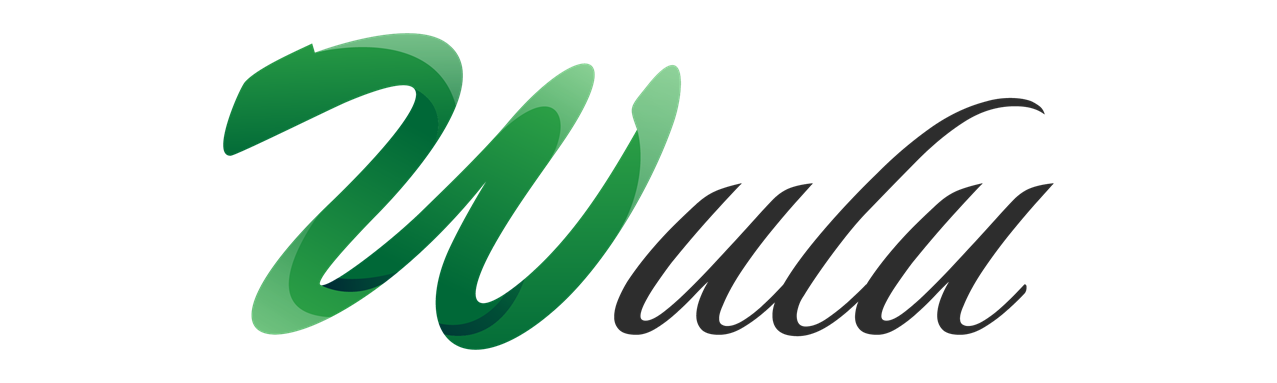 Le problème de recouvrement
Le mauvais conditionnement des ordures
La difficulté d’acquisition et de fidélisation des clients parfois du au manque d’hygiène vestimentaire,
La difficulté d'accès à certains quartiers sous-intégrés
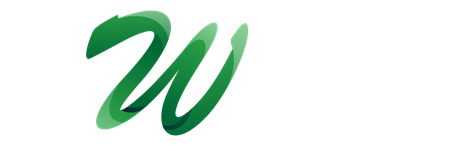 Les Alternatives
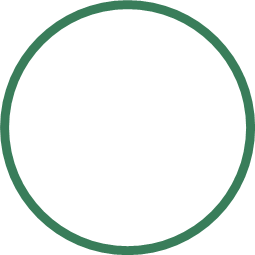 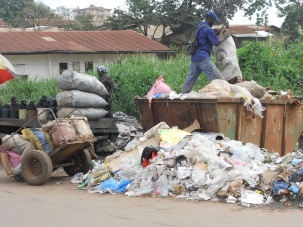 Les Alternatives
Sing Pay, moyen de recouvrement instantané via airtelmoney et moov money
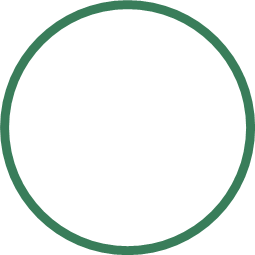 Fourniture de kit de travail: gilet, gant, sachet poubelle
Système de notification et rappel de planning
Suivi a temps réel à l’aide d’une cartographie
Les pré collecteurs utilisent un calendrier  pour planifier leur  tourné de ramassage d’ordure
Les pré collecteurs sont payés à la main.
Combinaison démodé, et non identifiable,  sac de riz pour emballage des ordures
Les pré collecteurs font du Porte à Porte
 pour localiser leur client.
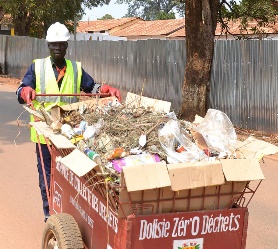 La Solution
WULU
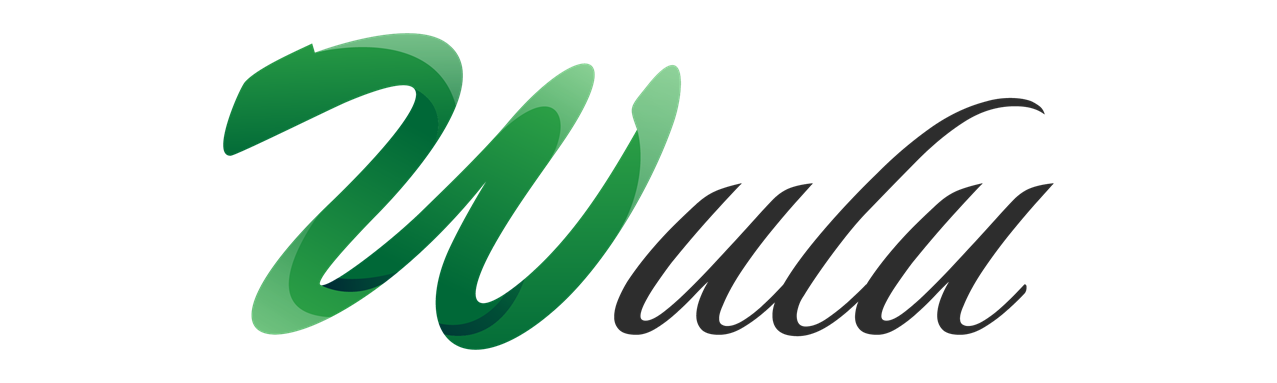 La Solution
WULU, est une application  d’intermédiation entre les pré collecteurs et les producteurs de déchets.

D’une part, elle donne la possibilité aux pré collecteurs de faire un suivi  à temps réel,  facilité  l’acquisition et la fidélisation de sa clientèle, règlement spontané sur le recouvrement.

D’autre part, elle permet aux producteurs des déchets de se débarrasser de leurs déchets en choisissant des professionnelles sans se déplacer.
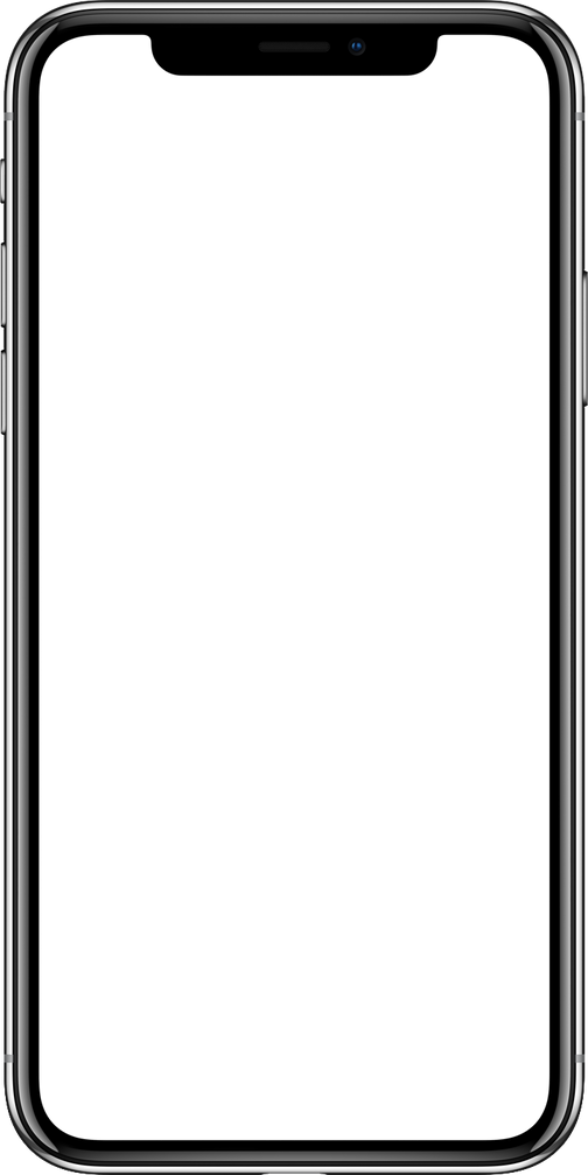 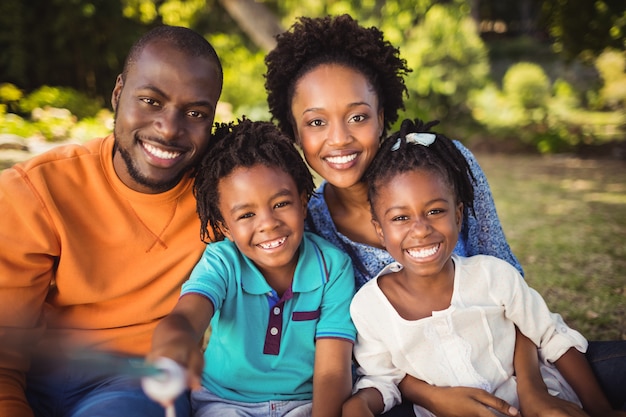 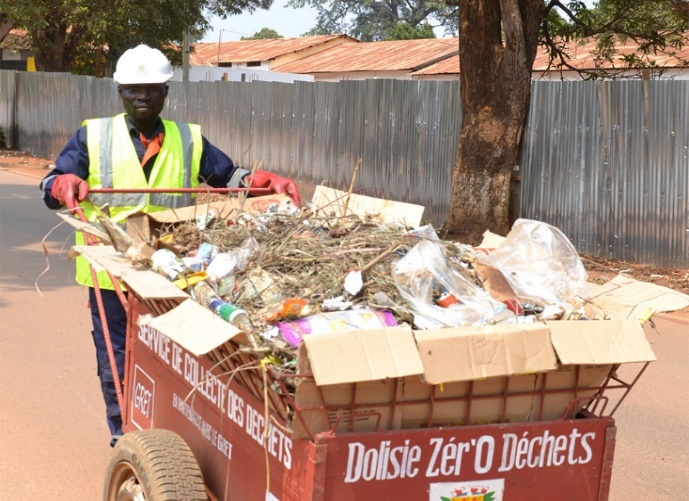 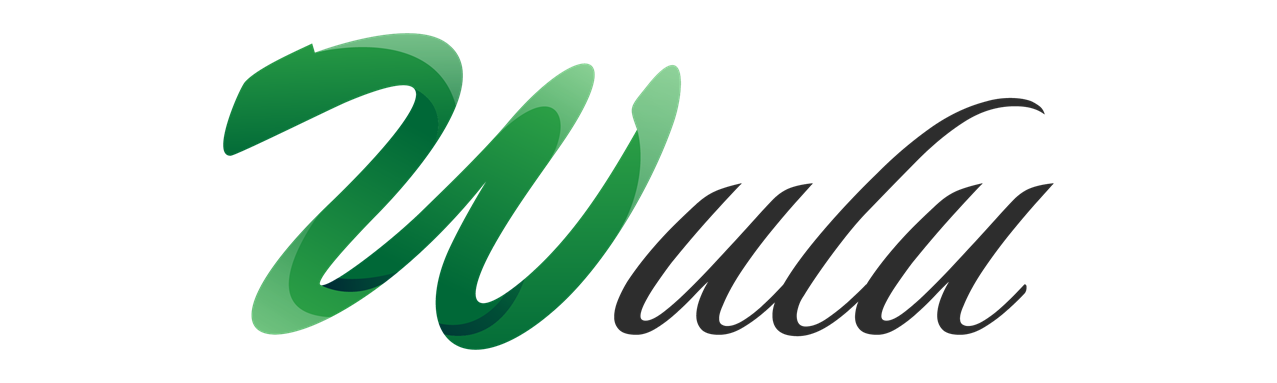 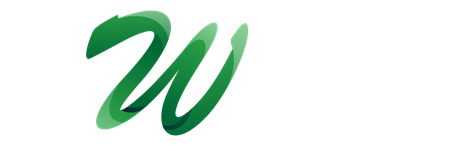 Le Produit
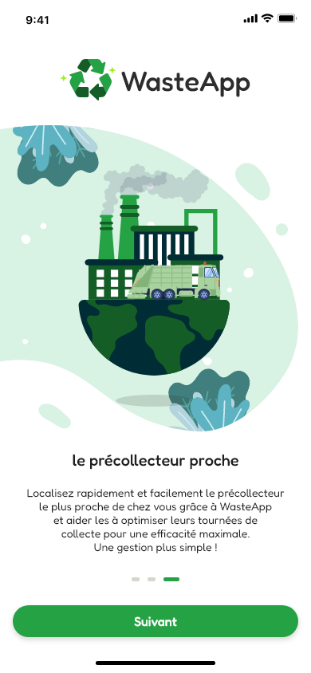 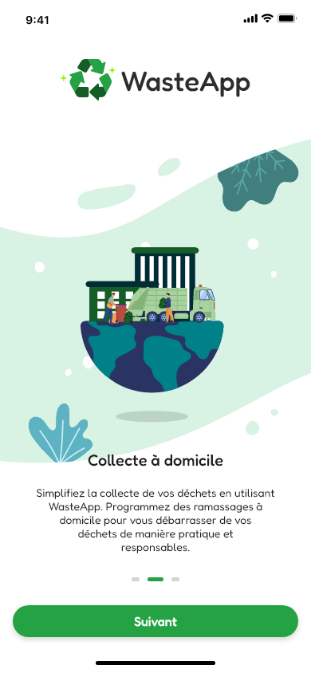 Le Produit
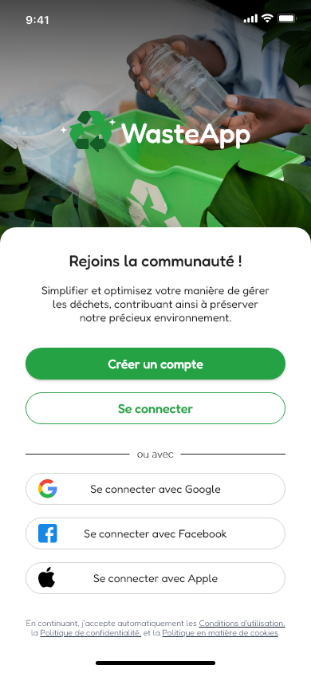 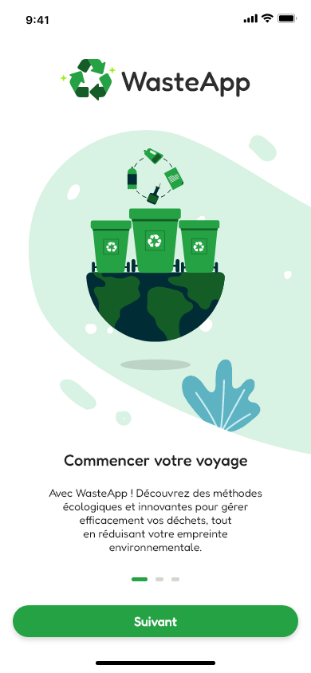 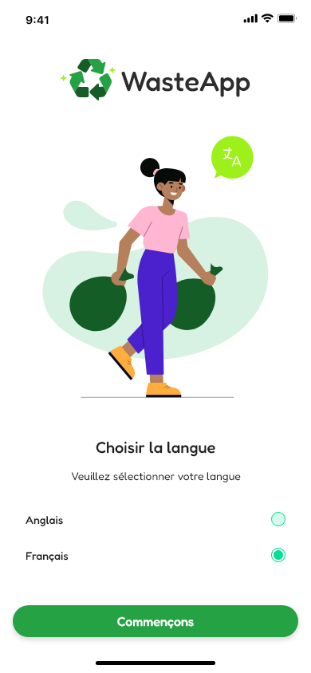 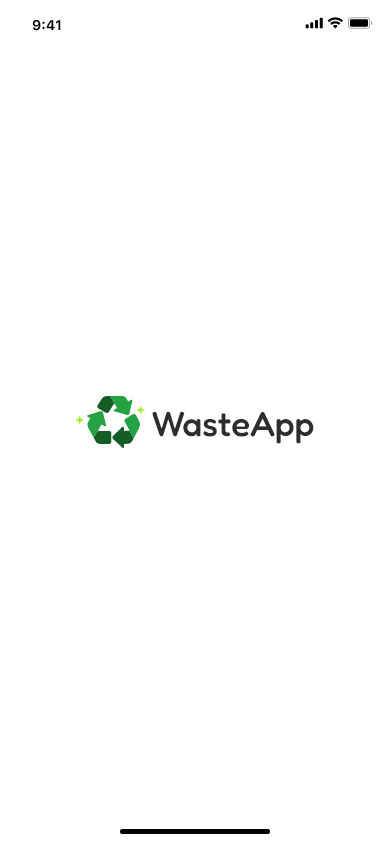 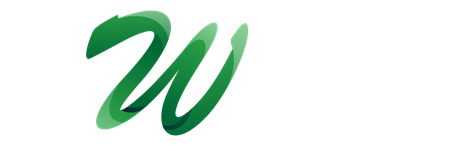 La taille du marché
AKANDA
LIBREVILLE
25 pré collecteurs
10 pré collecteurs
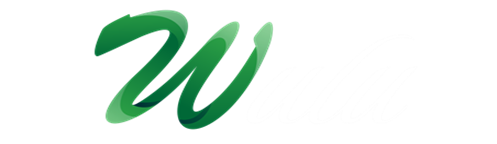 La taille du marché
Notre marché s’étend sur une zone géographique couvrant le Grand Libreville d’une superficie  189 Kilomètre carré, comptant 04 communes: Libreville, Akanda, Owendo, Ntoum
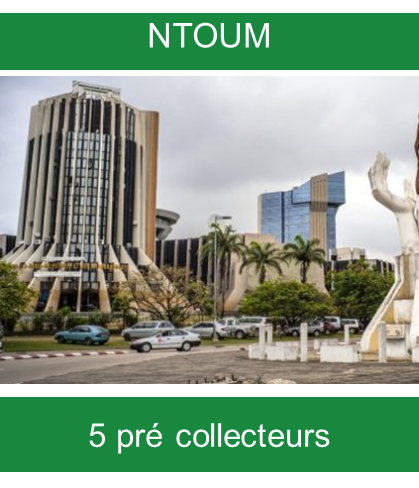 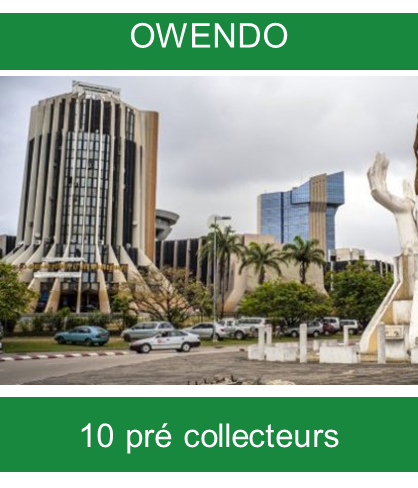 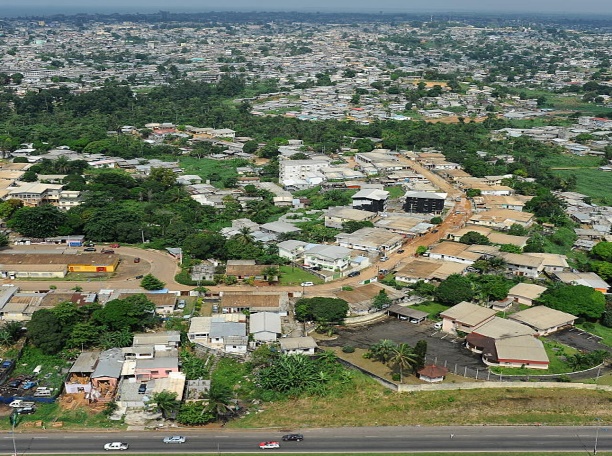 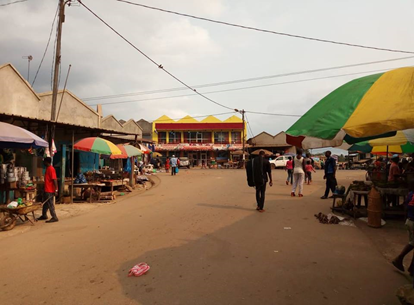 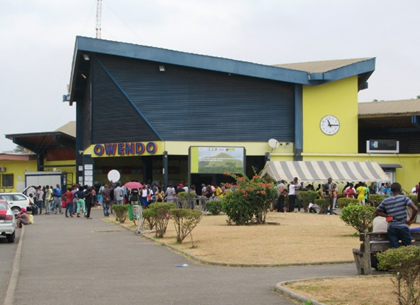 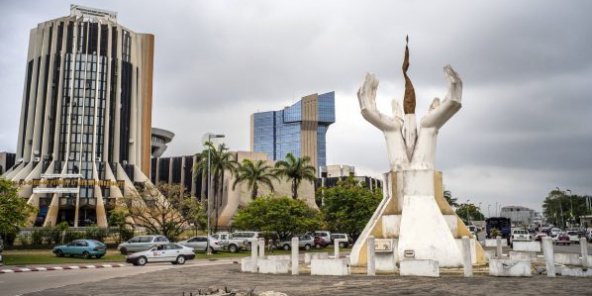 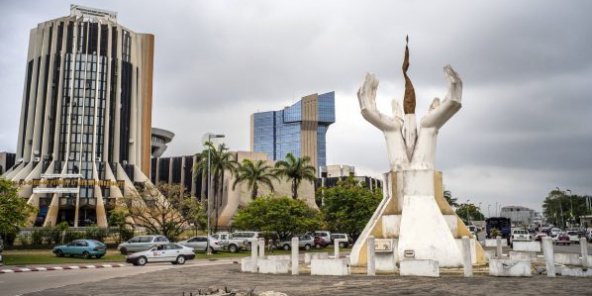 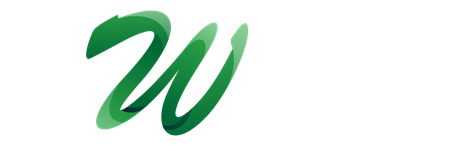 Description du modèle économique
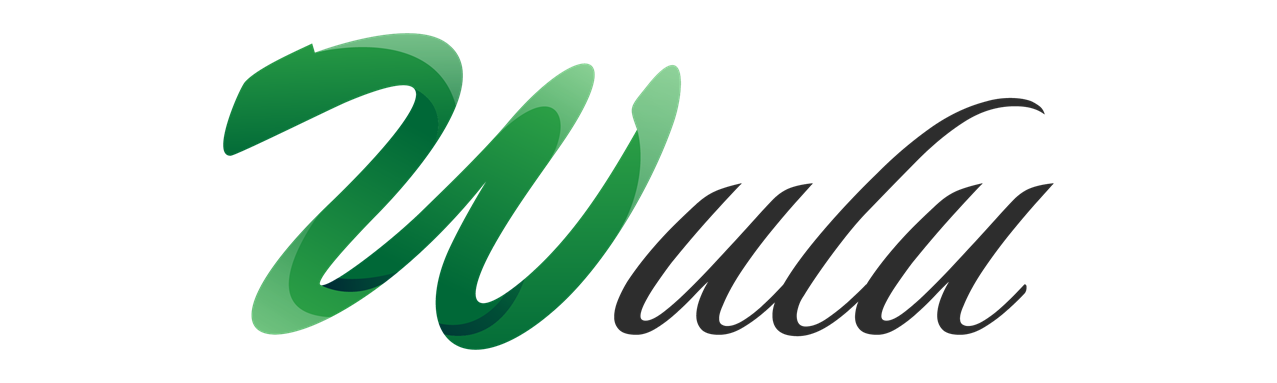 Description du modèle économique
Notre modèle économique est basé sur Cinq types d’abonnements, à savoir :
Garantie de 05 clients
-1 mois d ’essai gratuit
-Mise en réseaux avec la clientèle
-E-facture & banking 
-Suivi historique d’activité et paiement 
-Tutoriel Gestion Clientèle
-Notation & intégration des réseaux sociaux 
-Kit branding( Casque+gilet+gant+ 2 rouleaux de sachet poubelle de 130 L)
-1 mois d’essai gratuit
-Mise en réseaux avec la clientèle
- E-facture &  Banking
-Suivis historique d’activité et paiement 
-Tutoriel formation gestion clientèle
-Kit branding ( gilet + gant+ 1 rouleaux de sachet poubelle de 130 L)
Service de gestion de collecte des gros déchets organique

Ramassage  7 fois par semaine
Service clientèle 
E-facture
E-Banking
Sensibilisation
Pack Premium (Professionnelle)

10 000 FCFA /1 mois
Pack Classic ( Précollecteurs)

5 000 FCFA / 1 mois
Pack waste PRO
100 000 FCFA/ 1 mois
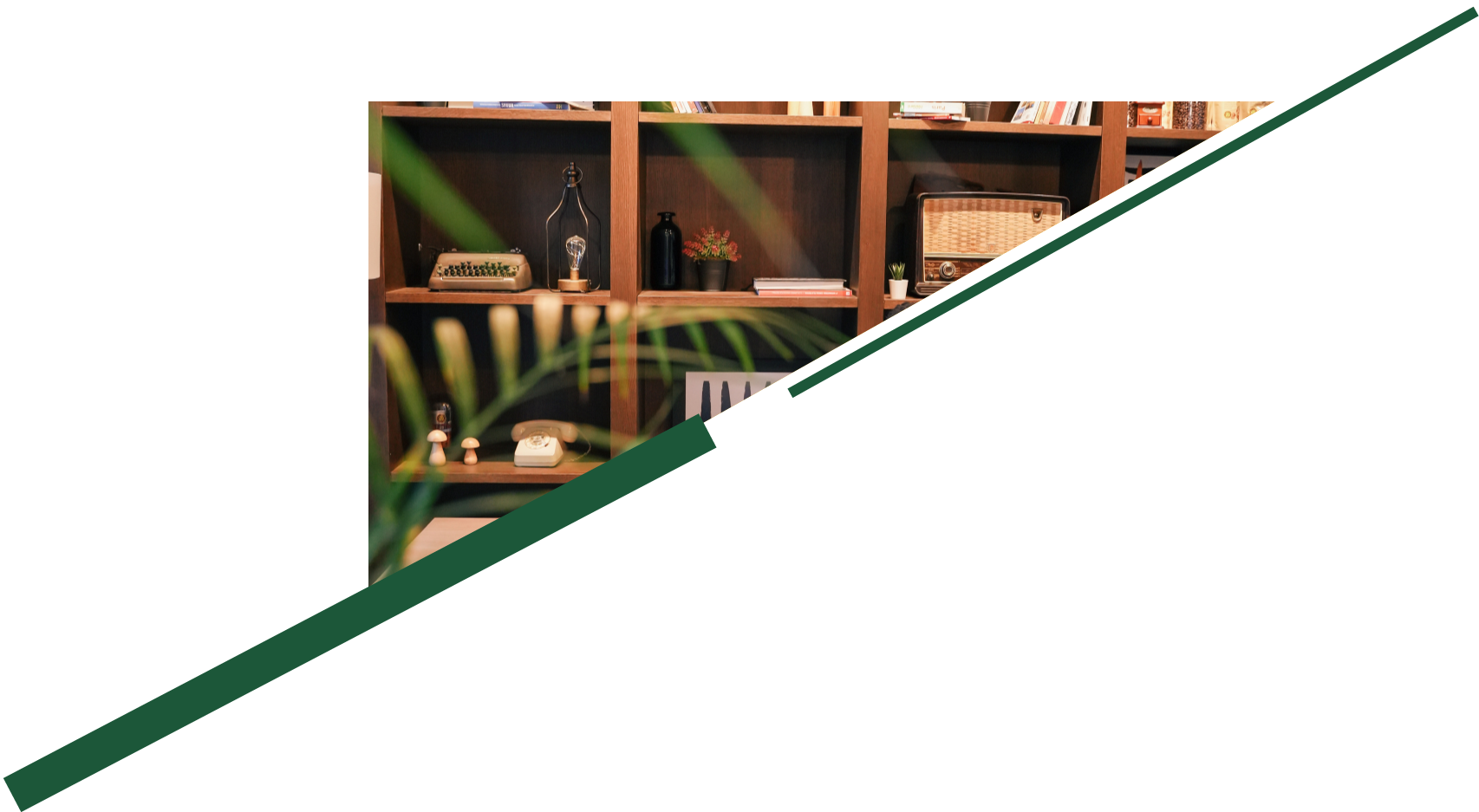 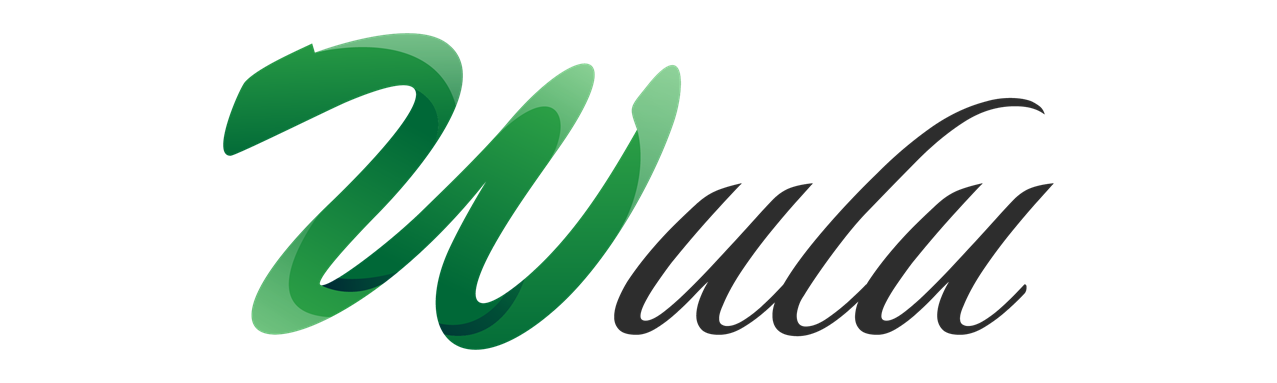 Service de gestion de collecte des gros déchets spéciaux

Débarrasser les  gros déchets 
Ramassage 7 fois / semaine
Devis et Facture en ligne
Assistance  clientèle 
- Logistique et transport des commandes
Service valorisation des déchets :  achat et vente des déchets recyclés sur la plateforme

Mise en réseaux
E- commerce des déchets réutilisables  ( encombrant, bois, plastique,  textile, pvc, verre, papier, électroménager,  etc.)
Partage de contenu
Portefeuille 
Récompense et recommandation
- Logistique et transport des commandes
Pack waste industrie
300 000 F/ mois
Pack waste recycle
100 000 F / mois
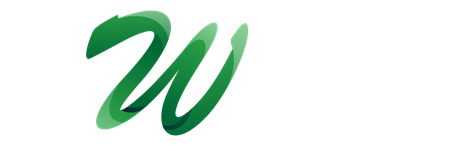 Les principaux Résultats obtenus à date
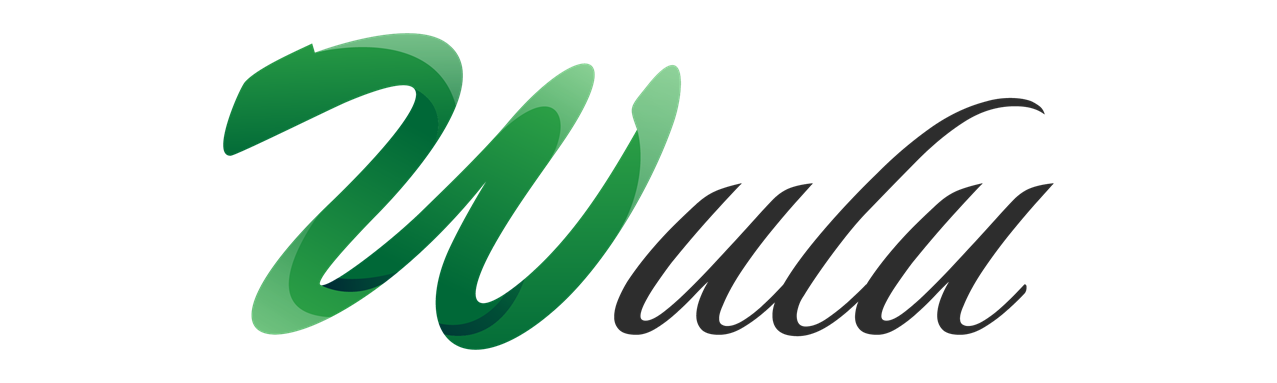 Les principaux résultats obtenu à date
Changement d’identité du nom commercial «  WULU » ex  WASTE
Structuration et amélioration du modèle économique
Cahier de charge disponible de la maquette et du site web
Disponibilité de la maquette ex
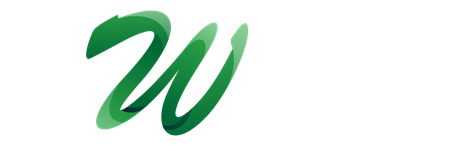 L’équipe
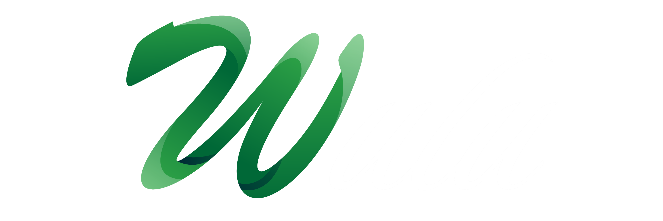 L’équipe
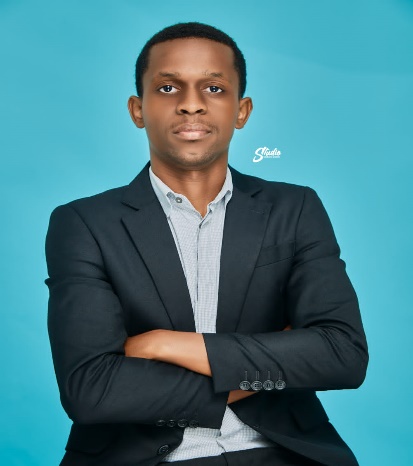 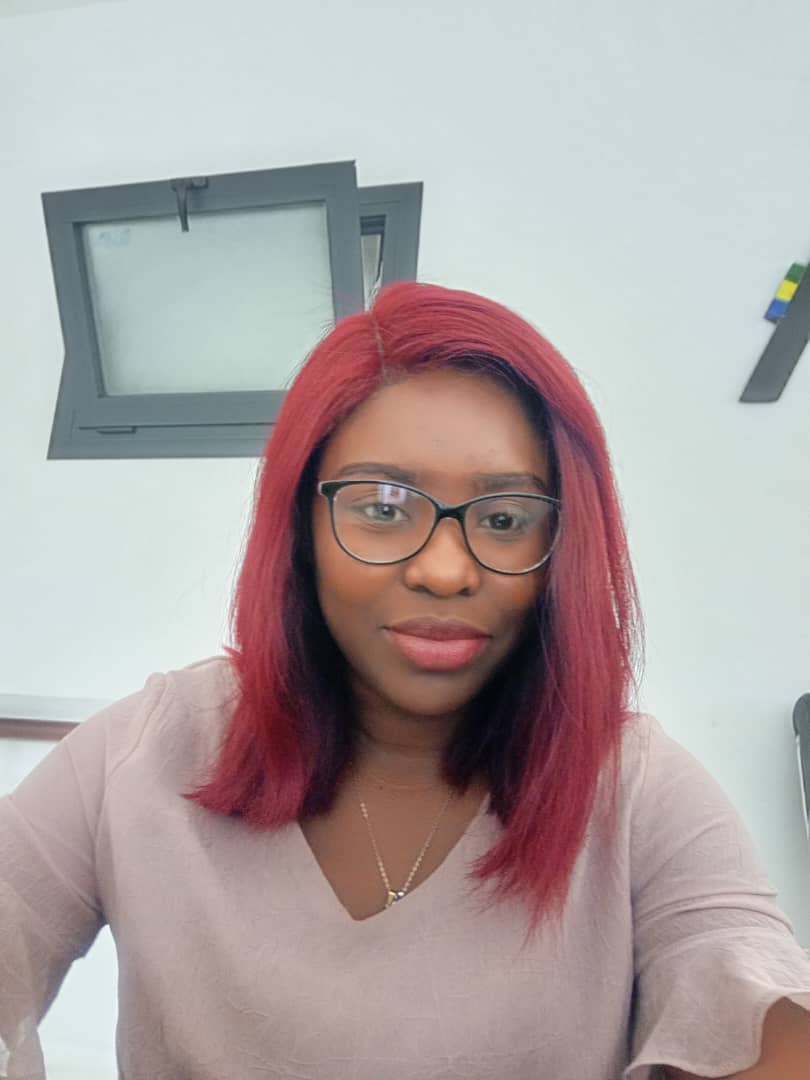 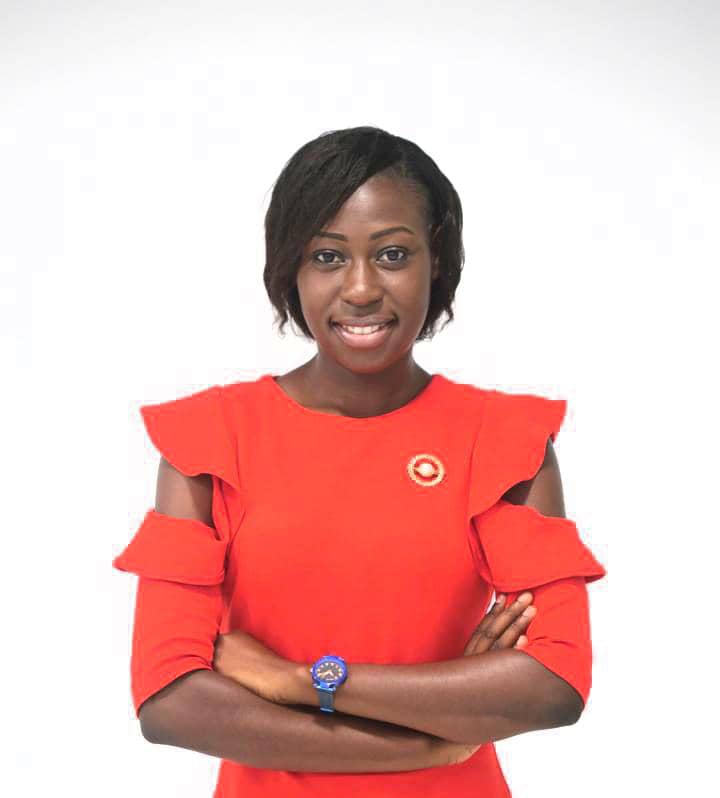 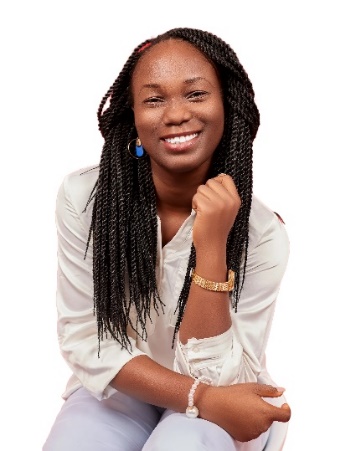 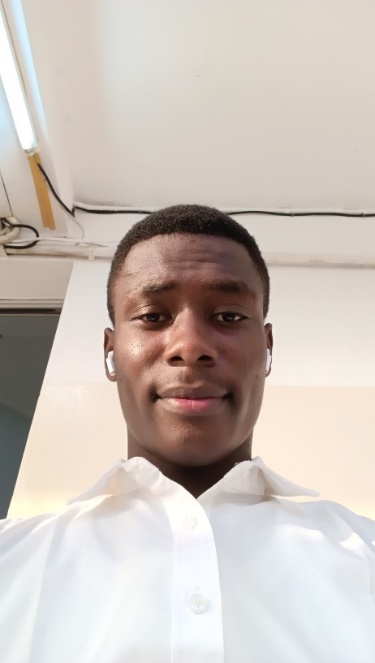 Brigitte Tsawo OGOULA
Darly Dany
EKOMI NZOGHE
Marie-Anne BOULAZ-DOUNANOU
Aurelien TEDJOM
Kelly A OLOUFADE
Responsable Ressources Humaines et Comptable
Référent Digital
Responsable Commercial
Développeur Informatique
Responsable Marketing & Communication
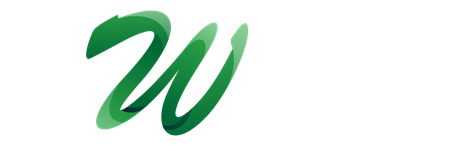 Le Coût du projet
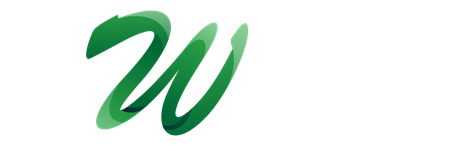 Le coût du projet
Nous allons utiliser le financement de 10 000 000 FCFA comme suit:
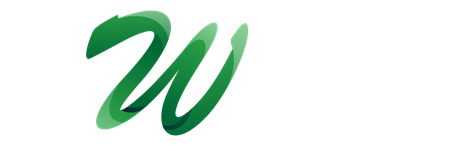 Les prévisions financières
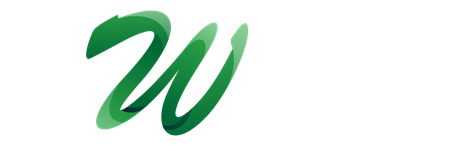 Le coût
Synthèse des dépenses d’exploitation
Le coût
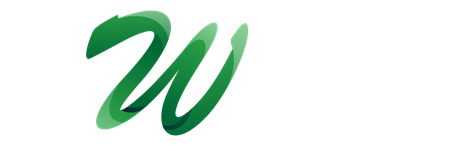 Synthèse des recettes
1er année
2ème année
3ème année
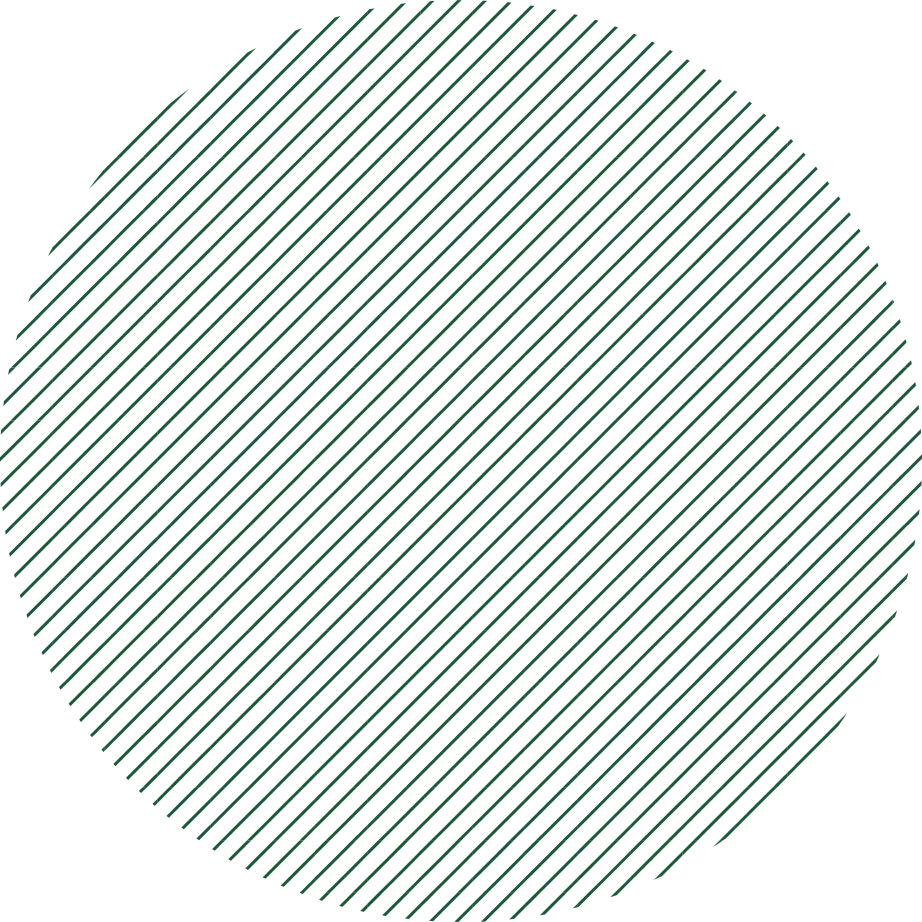 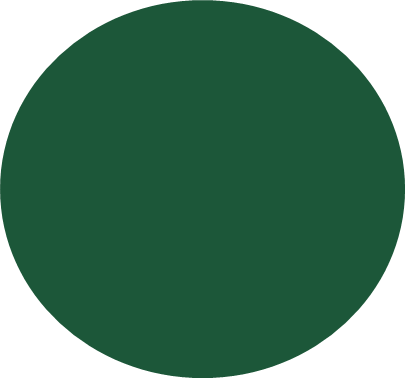 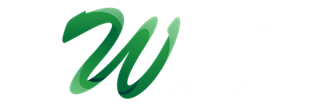 Synthèse du compte des résultat
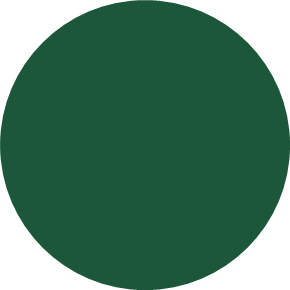 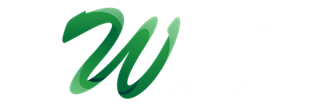 Plan d’utilisation des gains
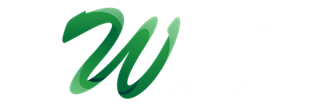 Plan de dépense
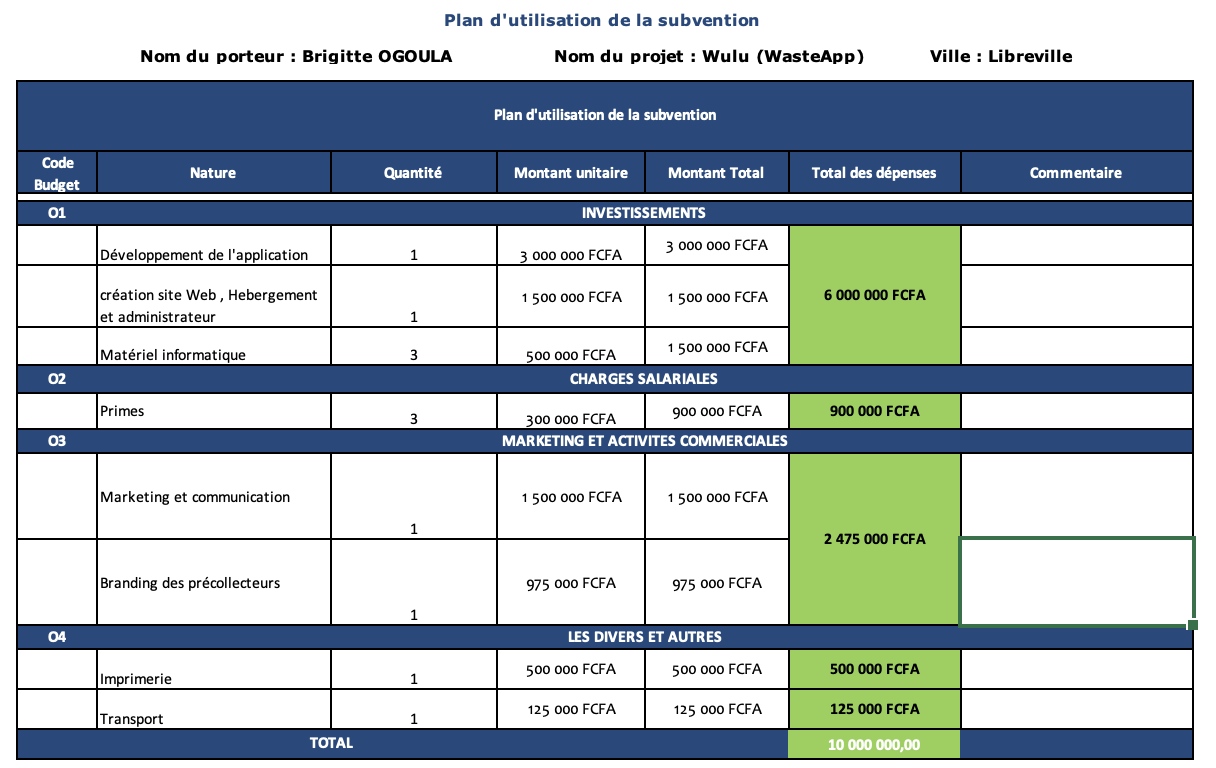 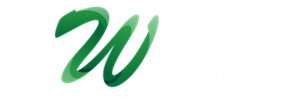 OKR (Objectifs et résultats clés)
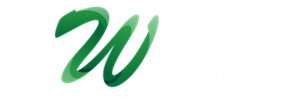 OKR (Objectifs et résultats clés)
Objectifs à court terme
Objectifs à moyen terme
Objectifs à long terme
Renforcer les compétences internes de l’équipe
Partenariat Internationaux
Croissance du Chiffre d’affaire
Levée de fond
Maximiser l’impact de la marque sur le continent africain
Partenariat-Public-Privé avec l’Etat Gabonais
Sous-traitance avec les pré collecteurs et structures de collecte des déchets  et les collectivités locales du grand Libreville
Tester l’application auprès des potentiels utilisateurs
Finaliser les fonctionnalités de l’application
Lancement officiel de l’application sur Play stores et d’autres plateformes annonceurs
Lancement plan marketing et médias
Partenariat avec Clean Africa, Averda
Étendre notre marché sur les provinces de  Franceville et Port-Gentil
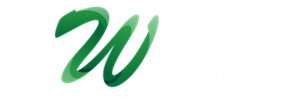 Merci !